Запрещающие
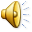 Движение на велосипедах запрещено
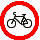 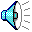 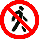 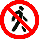 ДВИЖЕНИЕ ПЕШЕХОДОВ ЗАПРЕЩЕНО
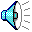 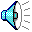 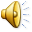 Предупреждающие
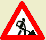 ДОРОЖНЫЕ РАБОТЫ
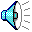 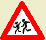 ДЕТИ
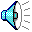 Знаки сервиса
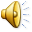 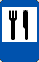 ПУНКТ ПИТАНИЯ
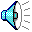 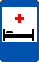 БОЛЬНИЦА
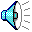 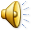 Указательные
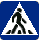 Пешеходный переход
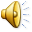 Запрещающие
Предупреждающие
Знаки сервиса
Указательные